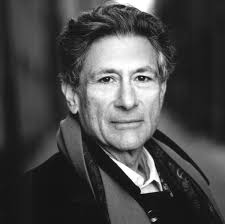 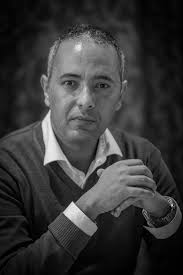 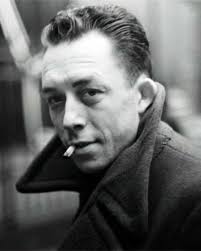 Saïd et la naissance des études postcoloniales
Déconstruire l’ “Orient”, le discours impérialiste, le canon occidental
Edward Said
Jérusalem – 1935 ; New York – 2003 
L’orientalisme. L’Orient crée par l’Occident (1978)
Ania Loomba Colonialism-Postcolonialism : the New Critical Idiom
« Many years before Said, Frantz Fanon had concluded his indictment of colonialism by pronouncing that it was Europe that « is literally the creation of the Third World » in the sense that it is material wealth and labour from the colonies, « the sweat and the dead bodies of Negroes, Arabs, Indians and the yellow races » that have fuelled the « opulence » of Europe (1963: 76-81). Western intellectuals such as Theodor Adorno, Walter Benjamin and Hannah Arendt had also explored the connections between the intellectual production of the colonial world and its growing global domination (Williams and Chrisman 1994: 7). But although Said's critique is anticipated by others, it was new in its wide-sweeping range and focus, in its invocation of Foucault's work to make connections between the production of knowledge and the exercise of power, and innovative also in its use of literary materials to discuss historical and epistemological processes. In many ways Said's use of culture and knowledge to interrogate colonial power inaugurared colonial discourse studies »
1) Qu’est-ce que l’Orientalisme : les trois définitions du terme
a) L’Orientalisme (ou orientologie) = l’ensemble des disciplines ayant pour objet l’étude de l’histoire, des langues, des littératures et des civilisations orientales 
 études aréales ou orientales (Area Studies)
b) « un style de pensée basé sur la distinction ontologique et épistémologique entre l’Orient et l’Occident » 
Longue histoire
Eschyle, Les Perses (472 av. J.-C.)
c) = l’ensemble des institutions crées par l’Occident surtout à part de la fin du XVIIIe siècle pour gérer ses propres relations avec l’Orient
2) Quels sont les deux lieux communs mis en question par Saïd
a) « L’Orient n’est pas un fait de nature inerte » 
La terre est ronde  tout dépend du point d’observation 
Orient et Occident = constructions 
Es. Jérusalem délivrée de Torquato Tasso 
« L'Orient a permis de définir l'Europe (ou l'Occident) par contraste : son idée, son image, sa personnalité, son expérience. »
b) l’Orient est le territoire où l’Europe a créé « les plus vastes, les plus riches et les plus anciennes de ses colonies ». (p. 14) tout savoir ayant pour objet l’Orient, soit-il de nature politique, économique, culturelle ou littéraire, n’est pas « neutre ».  
Non seulement connaître les autres peuples, mais aussi les administrer, contrôler, soumettre.
3) Quels sont les objectifs principaux de son livre
Il ne s’agit pas de mesurer l’exactitude, de démontrer la fausseté des représentations européennes de l’Orient ni de rétablir une image véridique de l’Orient. 
Comprendre plutôt leur fonctionnement, cohérence, efficace, objectifs. 
La force et l’efficace de ces représentations dépendent moins de leur exactitude que de leur « effet de vérité »
le savoir construit sur l’Orient nous informe beaucoup plus sur le sujet à l’origine de ces représentations (sur nous les « occidentaux ») que sur leur objets, les « orientaux » en tant que tels.
Valentin-Yves Mudimbe,   The Invention of Africa : Gnosis, Philosophy and the Order of Knowledge, Indiana University Press (1988).
La Tempête de Shakespeare  
PROSPÉRO: 
Esclave infect, fait par le diable lui-même à ta scélérate de mère, viendras-tu ?
[…] 
CALIBAN.
Il faut que je mange mon dîner. Cette île m’appartient du chef de Sycorax, ma mère, et tu l’as usurpée sur moi. Quand tu vins ici pour la première fois, tu me plus, et j’eus beaucoup de prix à tes yeux. Tu me donnas à boire une eau exprimée d’un petit fruit noir ; tu m’enseignas le nom de ces deux flambeaux d’inégale clarté dont l’un éclaire le jour, et l’autre la nuit ; et alors je t’aimai et te fis connaître les propriétés de l’île, les sources d’eau douce, les puits salins, les lieux stériles, les terrains fertiles. Malédiction sur moi pour en avoir agi ainsi ! que tous les charmes de Sycorax, ses crapauds, ses scorpions, ses chauves-souris, retombent sur toi ! car je suis ton unique sujet, moi qui autrefois n’avais de maître que moi-même. Tu me retiens dans ce dur rocher et m’interdis le reste de l’île.
Heart of Darkness de Conrad 
Les Lettres persanes de Montesquieu
l’absurde chez Camus
L’absurde fait référence à l’absurdité de la condition humaine. L’homme cherche toujours de donner un sens à son existence et pourtant ce sens n’existe pas. L’absurde est un sentiment qui nait d’une confrontation entre la quête de sens dans la vie et son absence. L’absurde nait de cette prise de conscience.
Le triptyque de l’absurde : la prise de conscience
Caligula (achevé en 1939 et publié pour la première fois en 1944 – Trois différentes version existent) – pièce de théâtre
L’étranger (achevé en 1940 et publié en 1942) - roman
Le Mythe de Sisyphe (achevé en 1941 et publié en 1942) – essai
Le triptyque de la révolte : la réponse à la prise de conscience de l’absurde
La Peste 1947 — roman
Les Justes  1949 — pièce de théâtre
L’Homme Révolté 1951 — essai